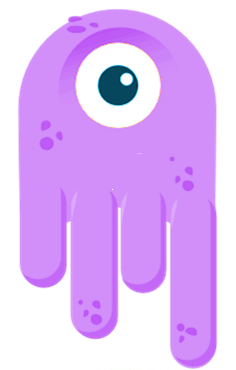 Blast the aliens!
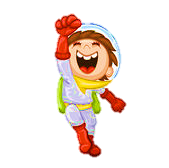 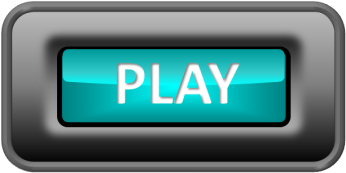 can't
mustn't
would
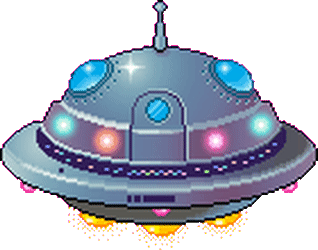 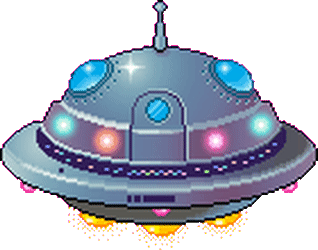 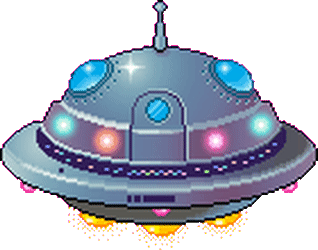 wouldn't
mightn't
wouldn't
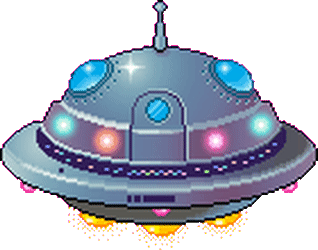 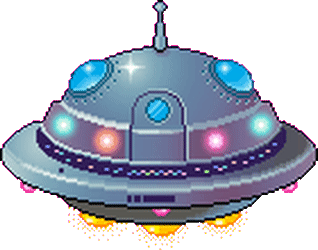 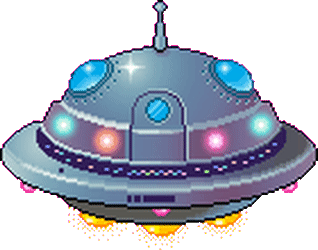 should
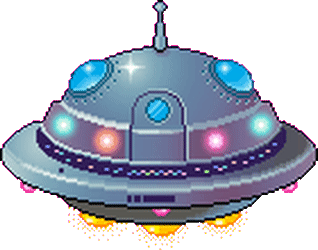 1/10
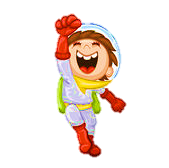 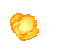 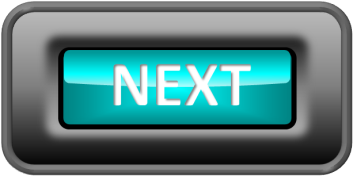 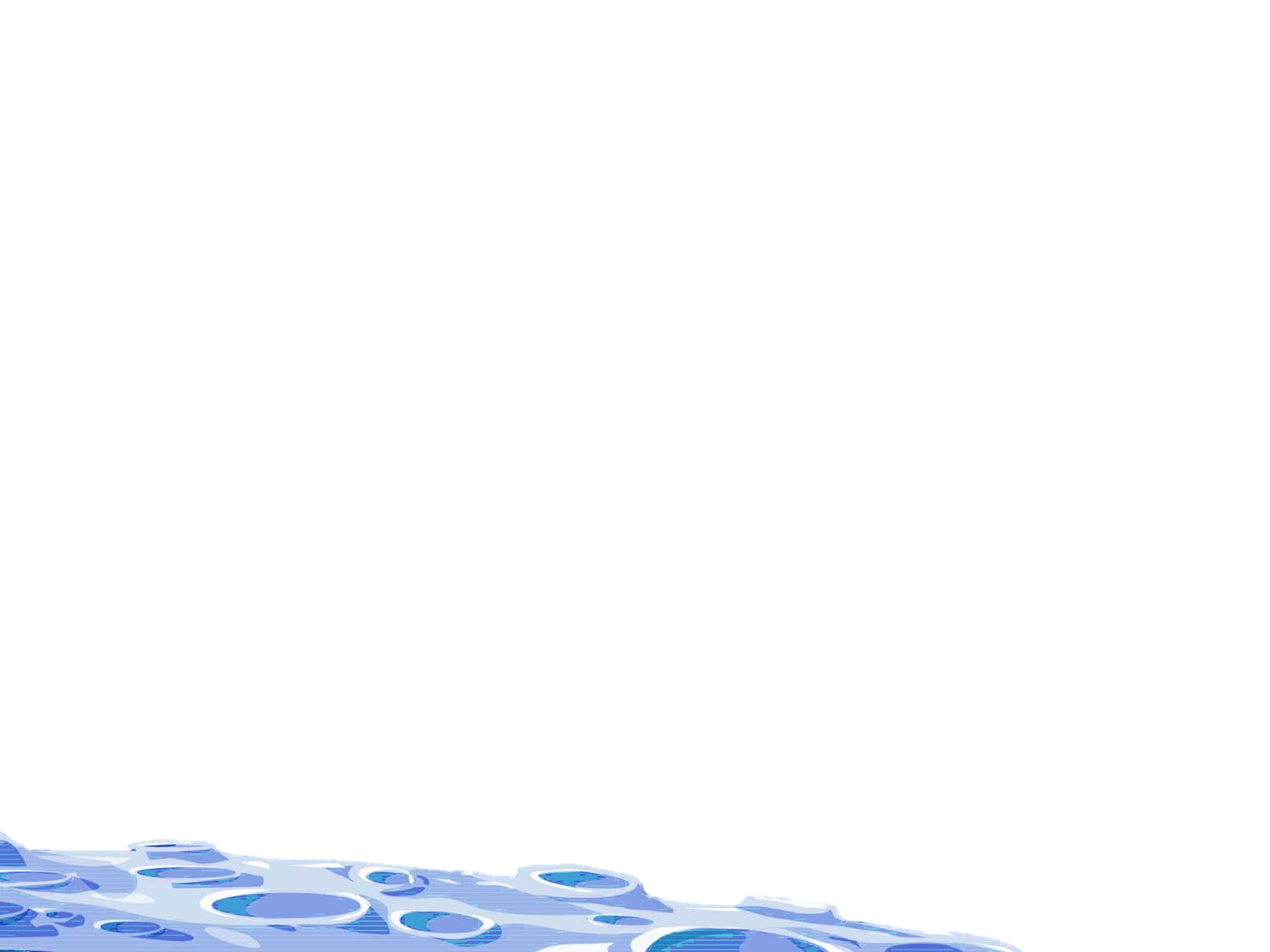 You _________ get some sleep
should
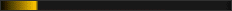 can't we
may we
mustn't
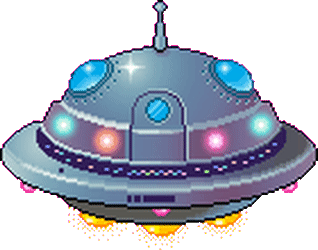 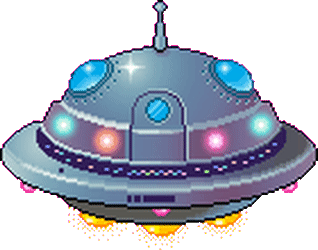 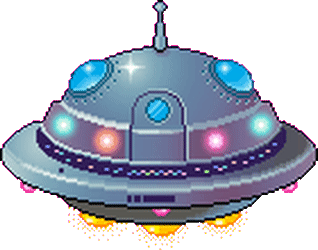 must
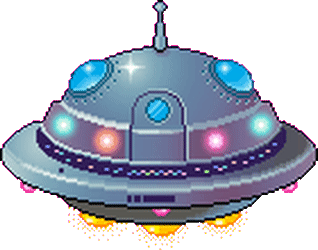 can I
will he
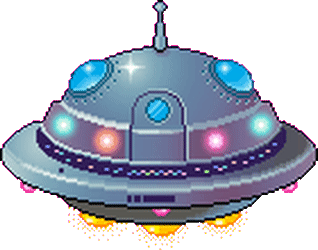 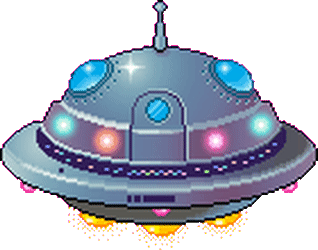 could
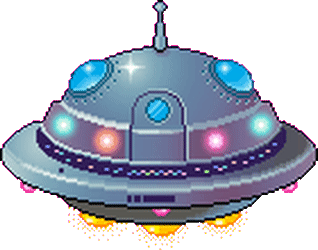 1/10
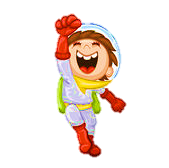 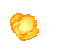 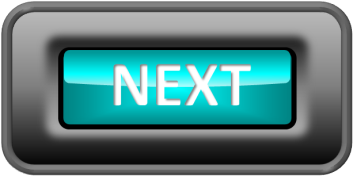 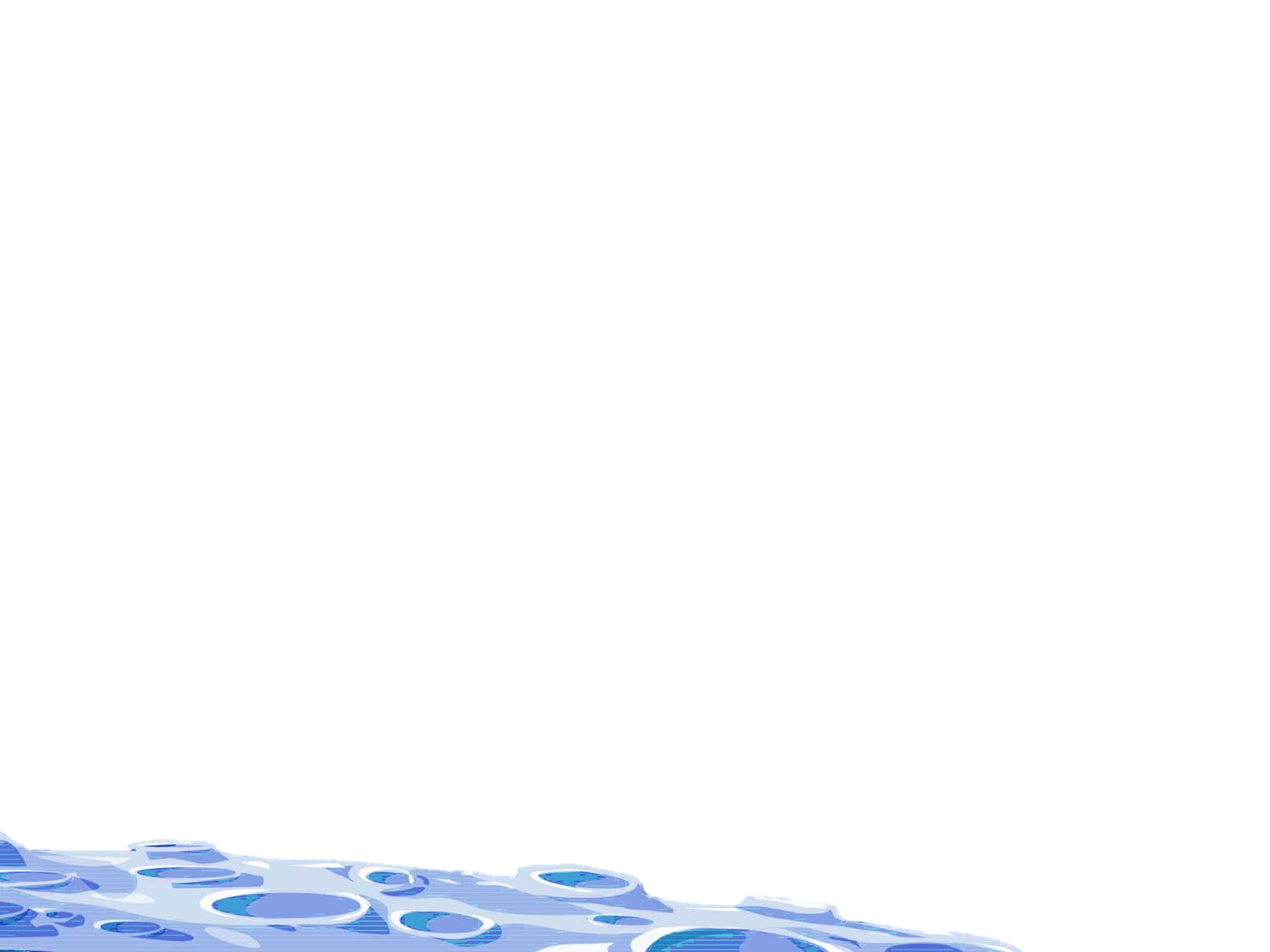 ___ you do me a favour?
could
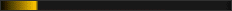 mustn't
for
shall to
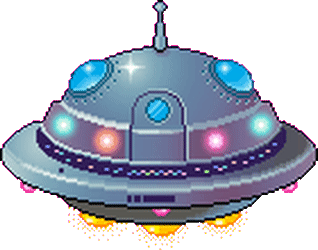 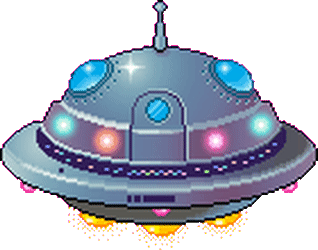 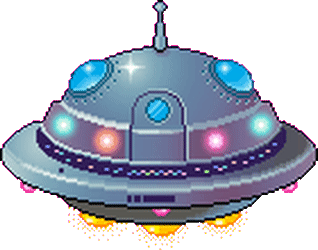 can
won't
yet
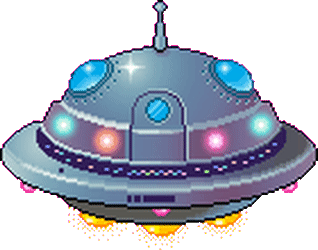 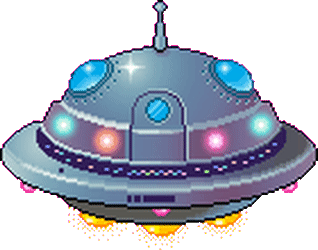 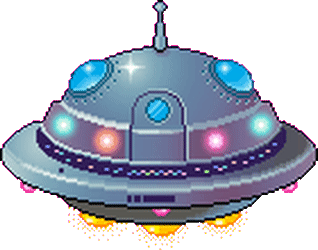 might
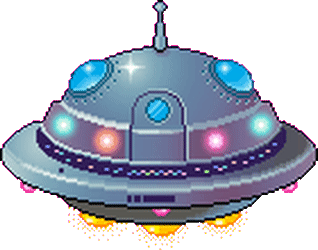 1/10
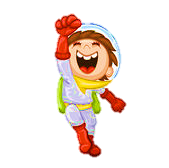 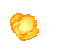 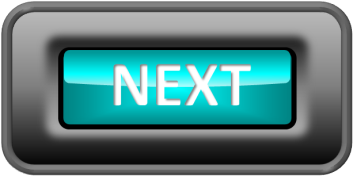 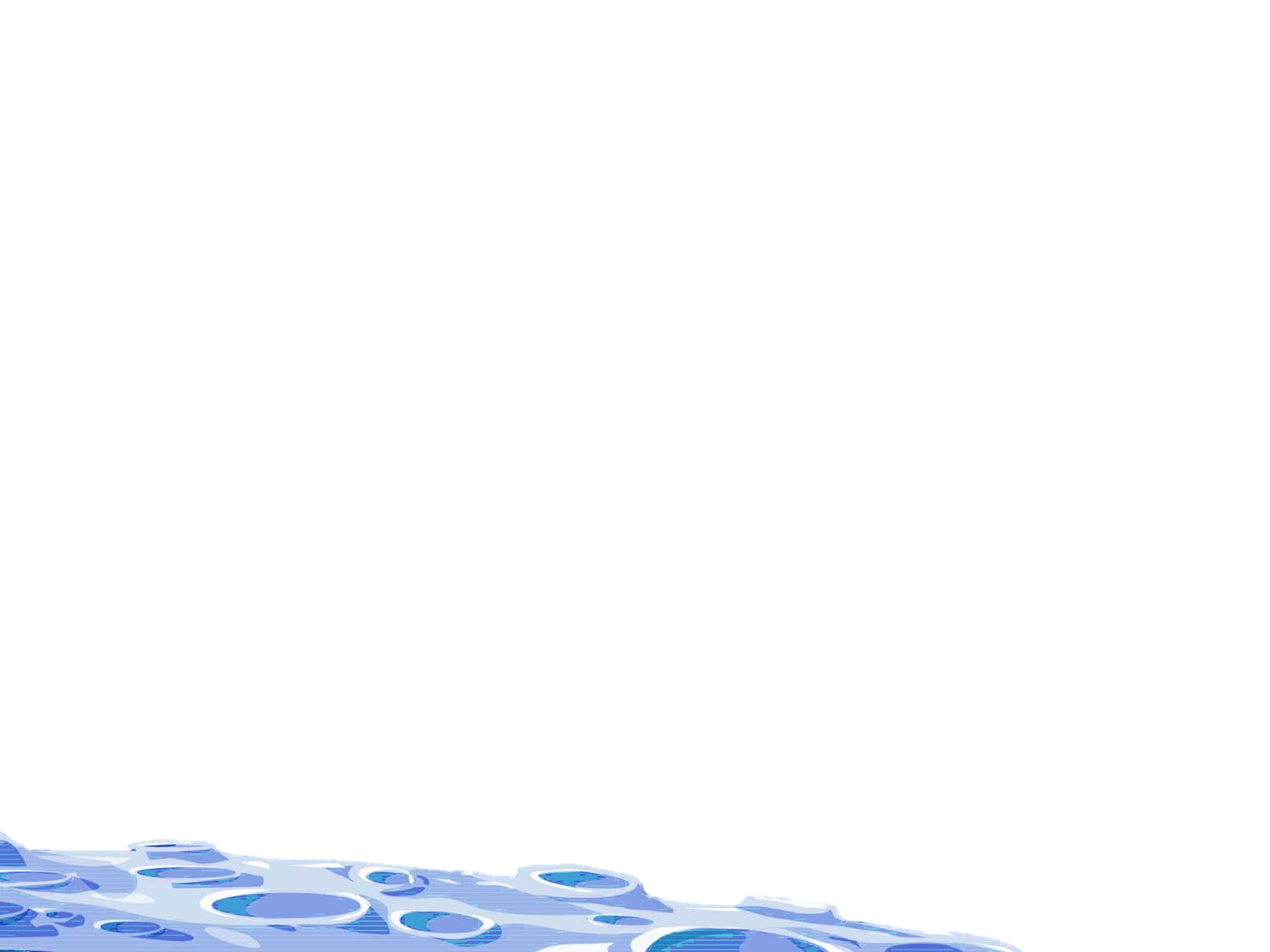 I woke up late, so I _____ be late to work.
might
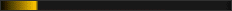 musn't be
can speak
couldn't
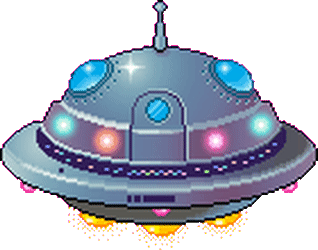 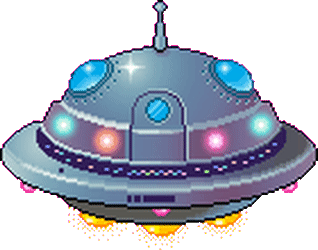 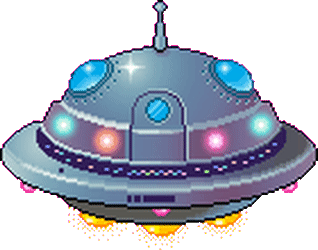 had
must be
run
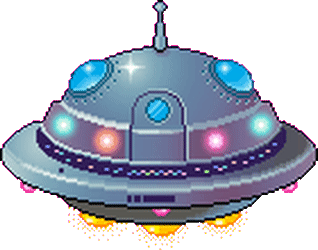 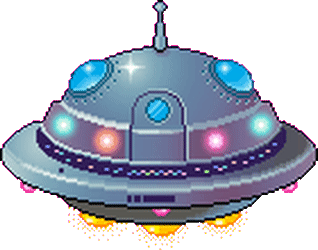 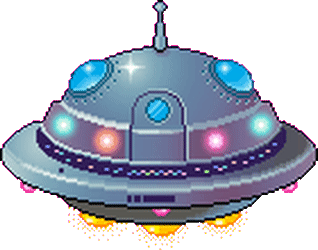 will
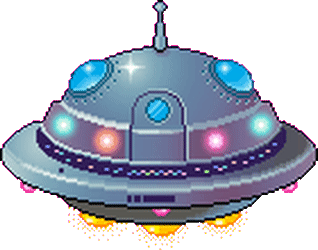 1/10
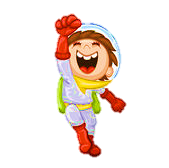 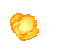 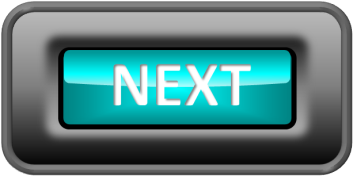 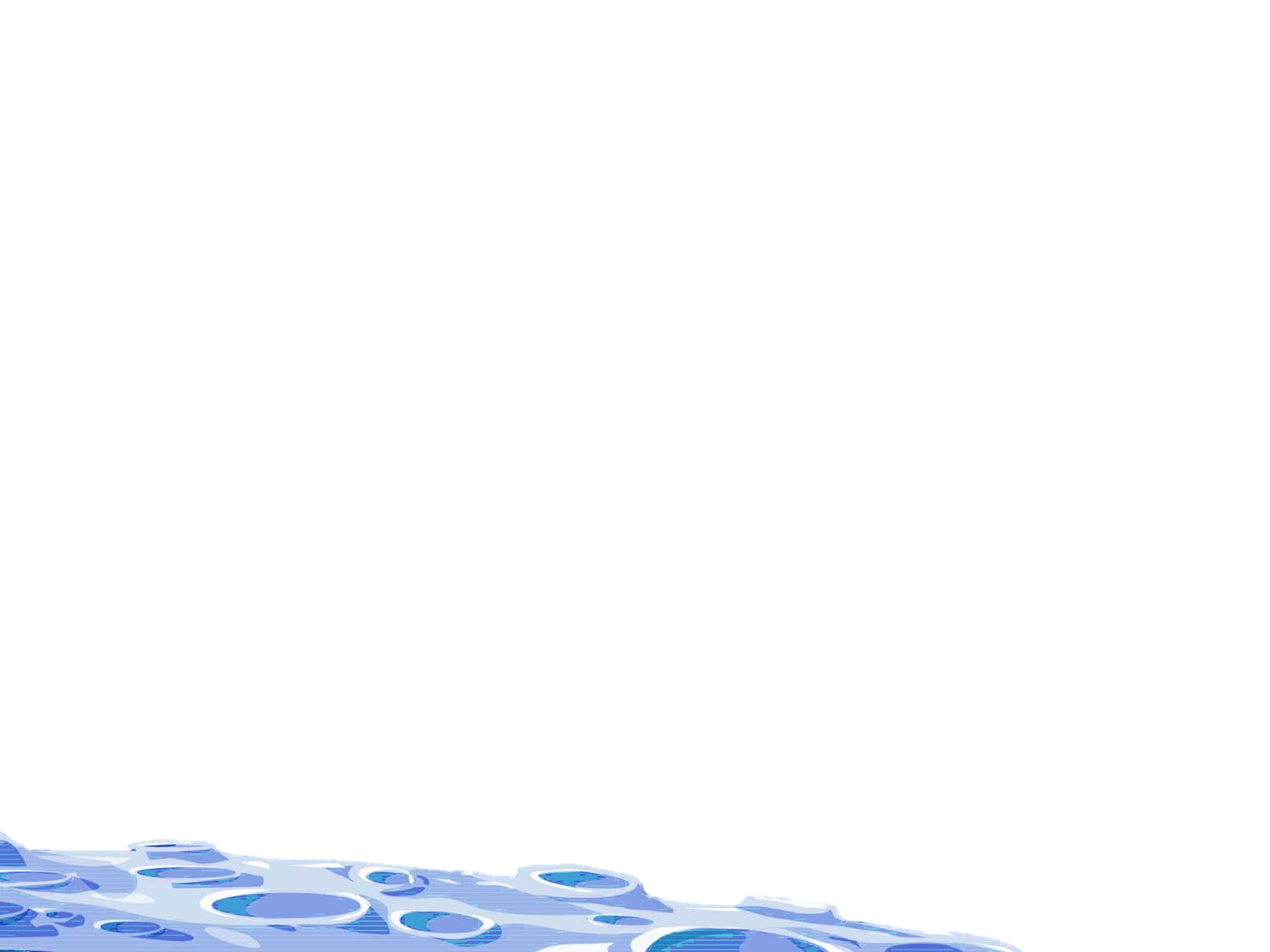 I ____ do it tomorrow.
will
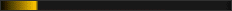 must you
musn't
I shouldn't
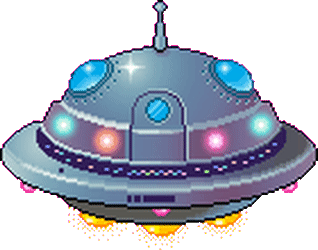 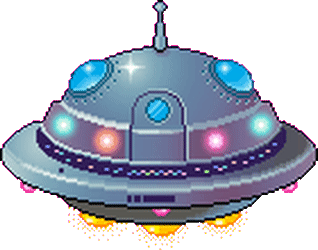 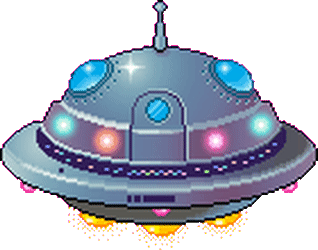 can't to
can you
should I
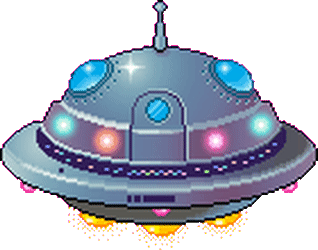 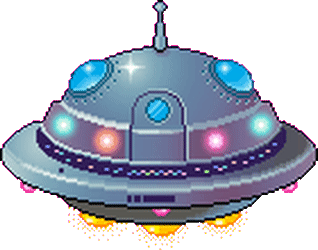 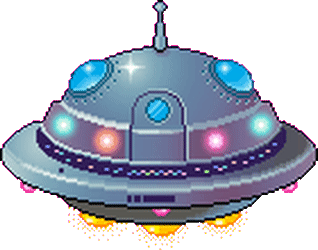 may
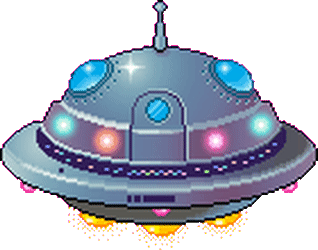 1/10
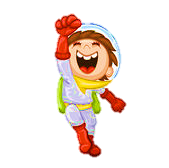 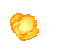 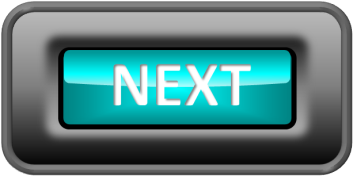 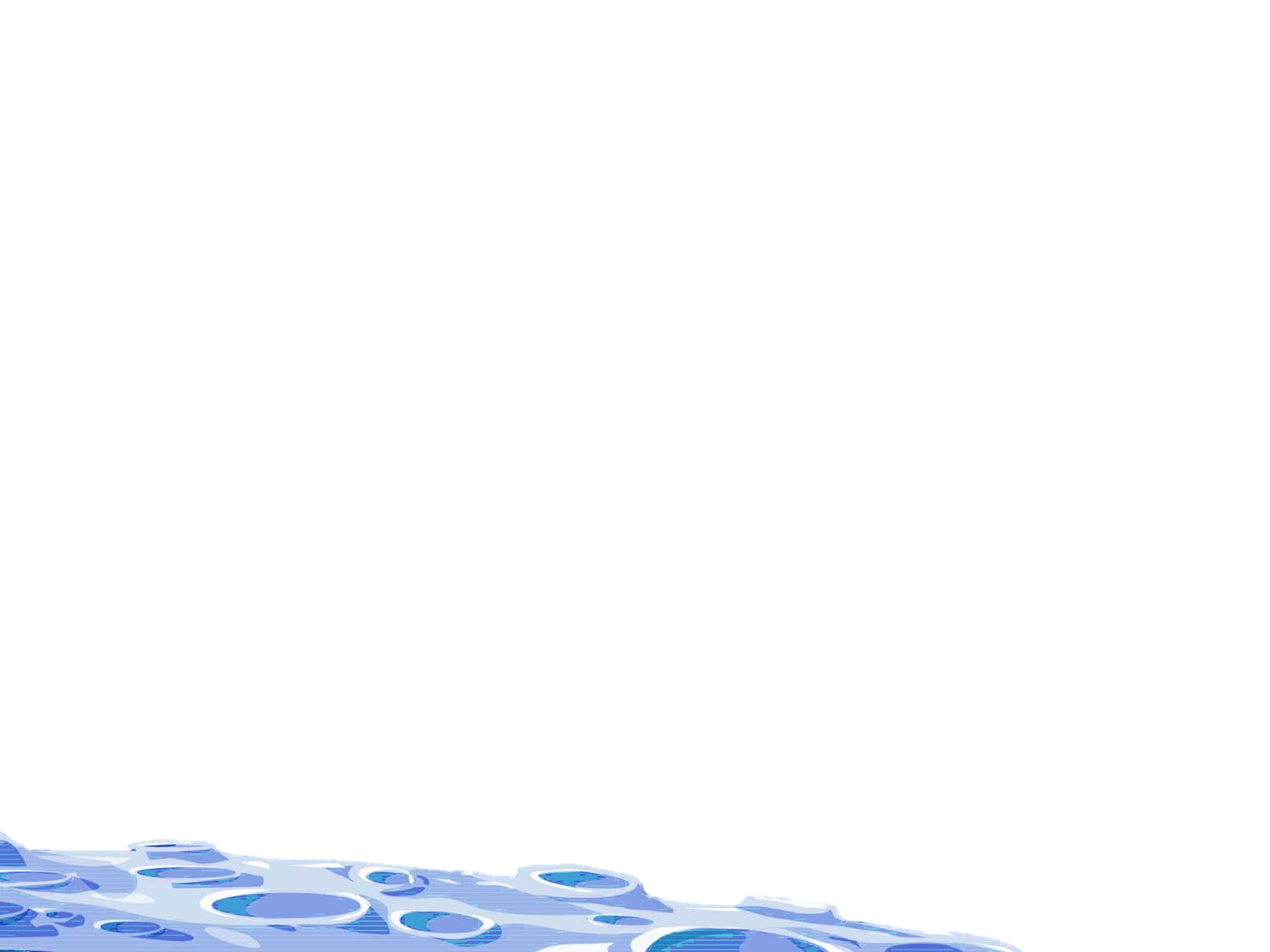 ____ I borrow a pencil?
answer
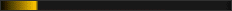 was
might be
can't to
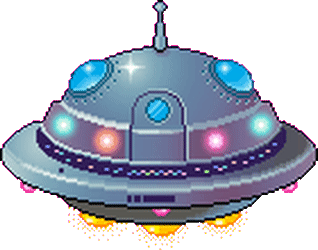 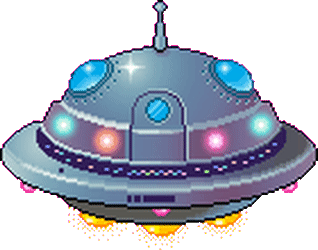 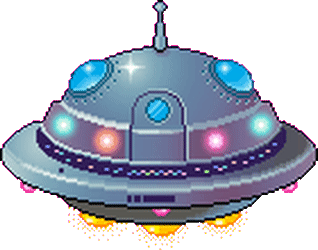 had
shouldn't to
can be
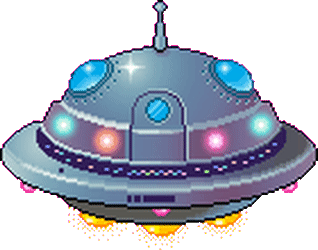 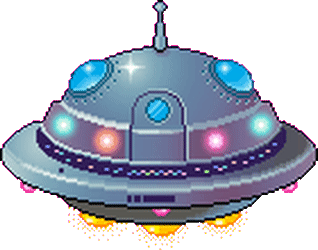 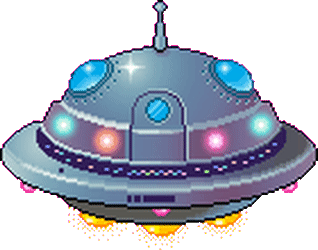 shouldn't
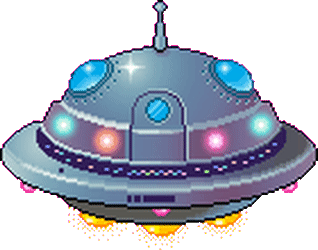 1/10
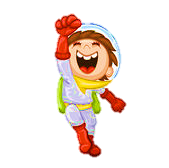 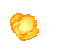 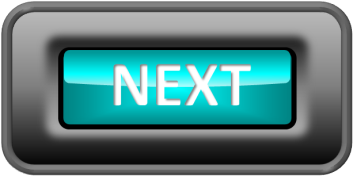 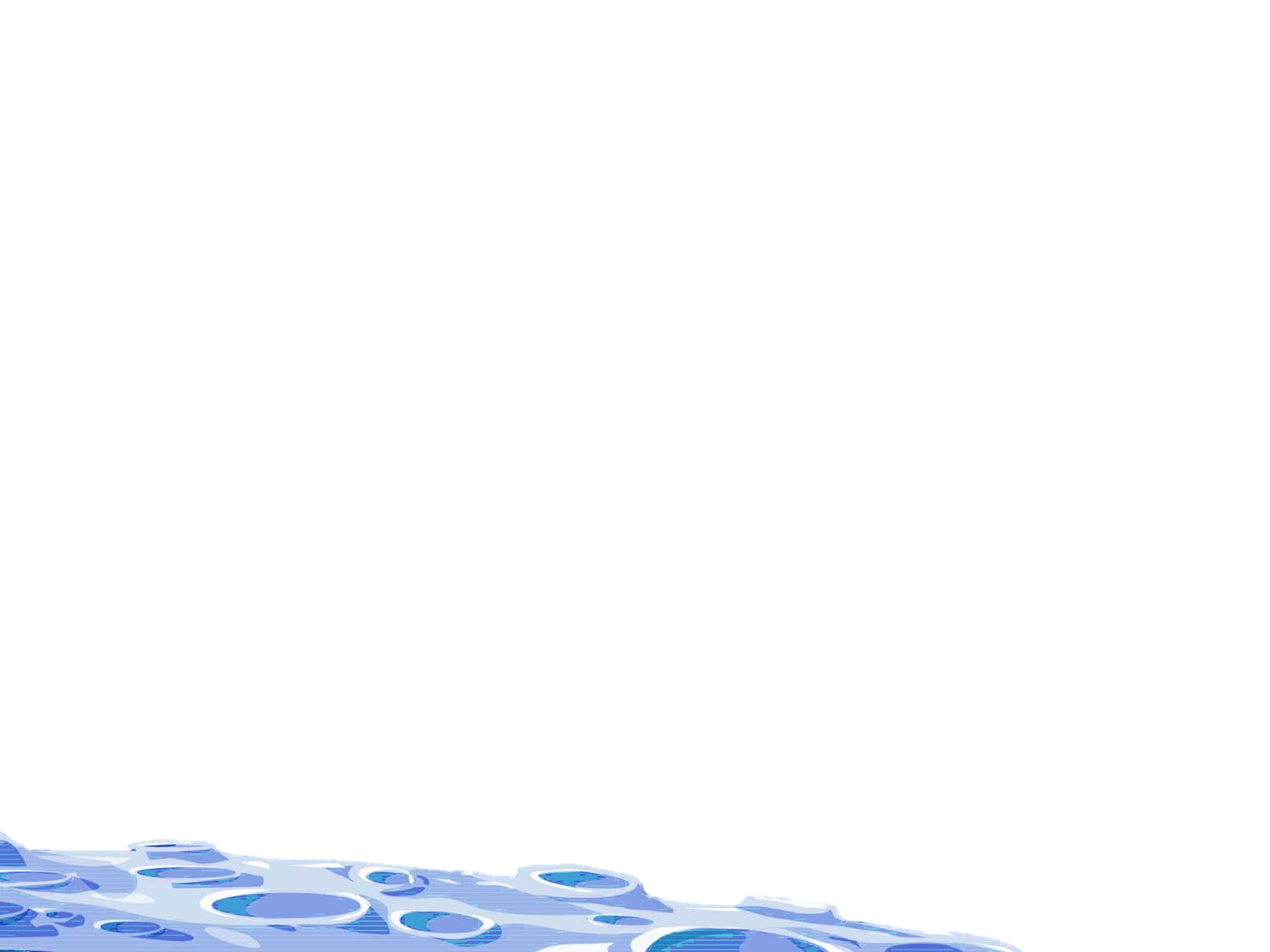 That _________ have happened!
shouldn't
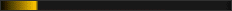 will
should to
may
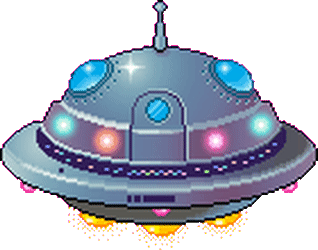 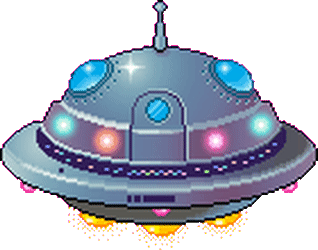 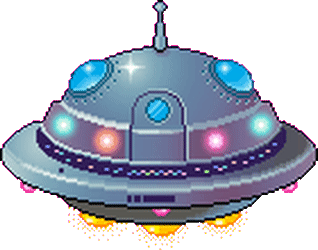 must to
will to
might to
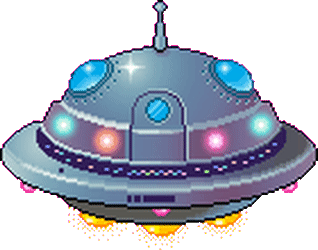 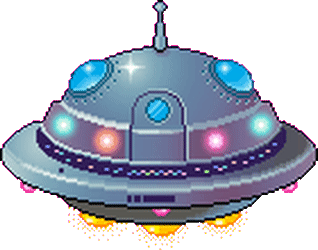 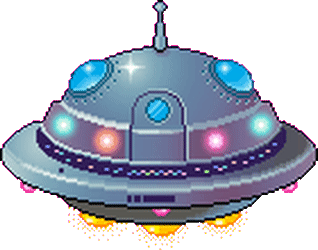 won't
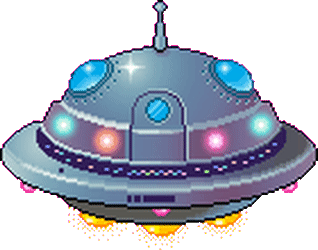 1/10
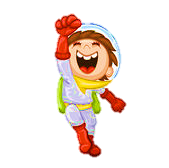 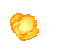 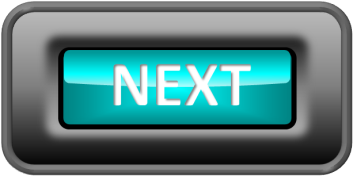 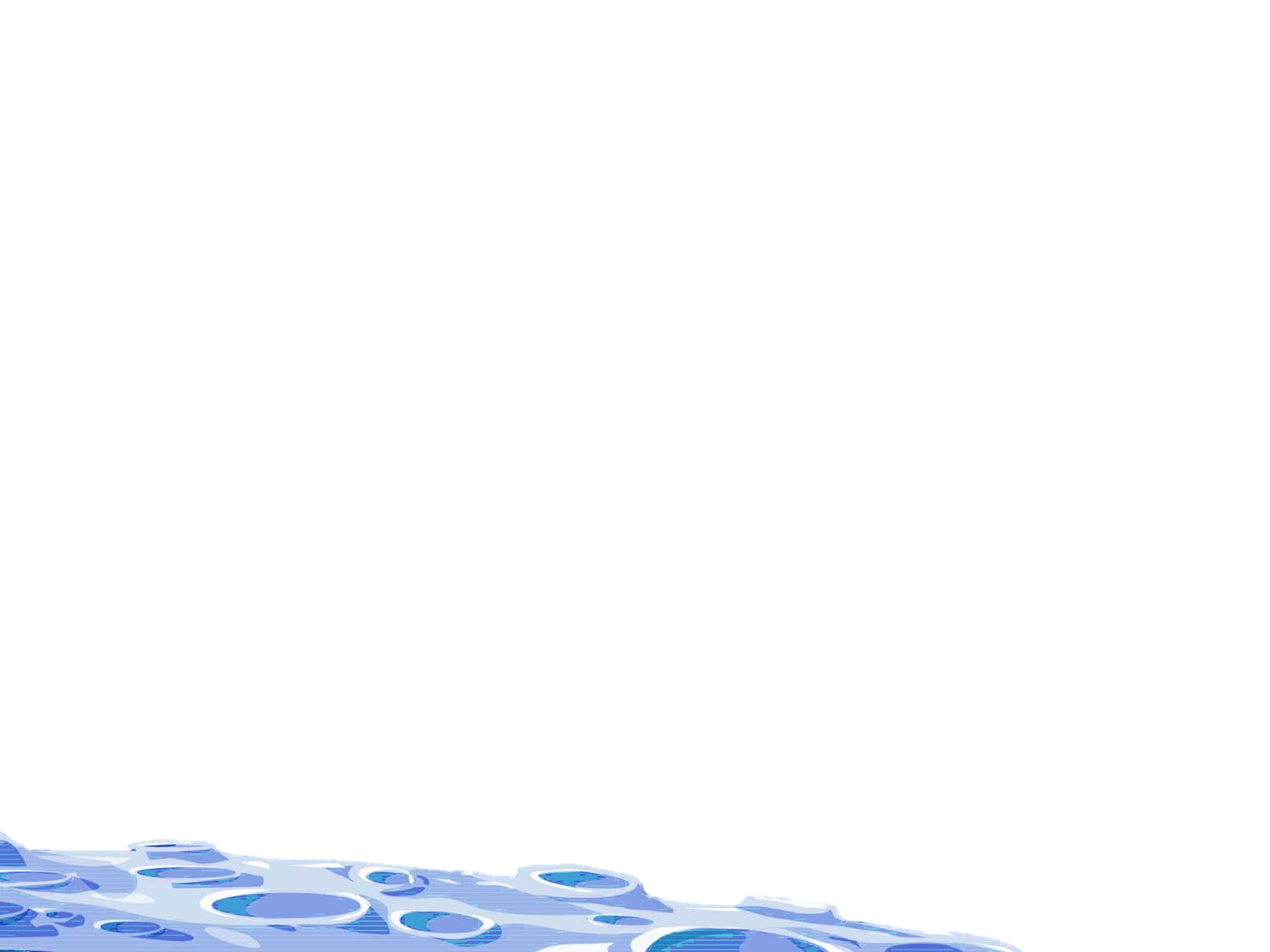 No, I ____ do it.
won't
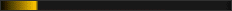 had
will
won't to
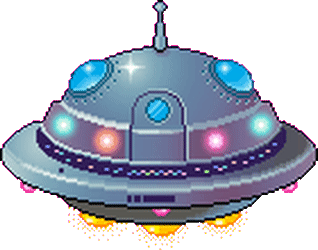 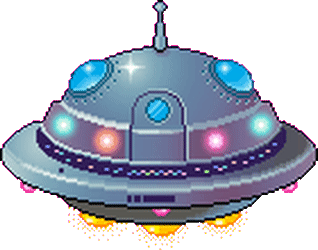 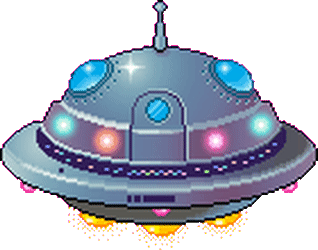 hadn't
must
musn't
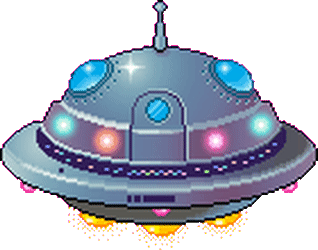 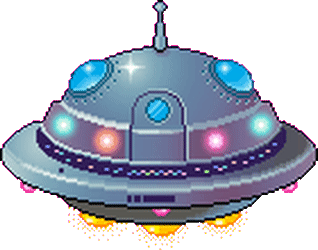 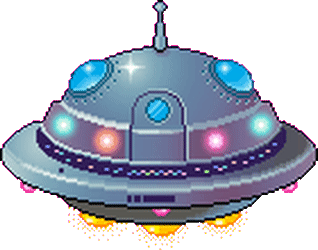 couldn't
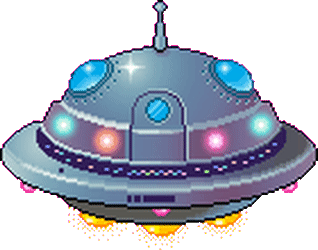 1/10
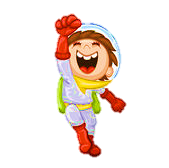 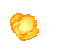 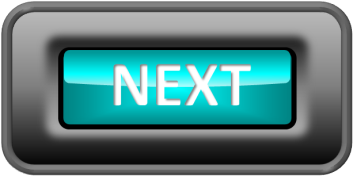 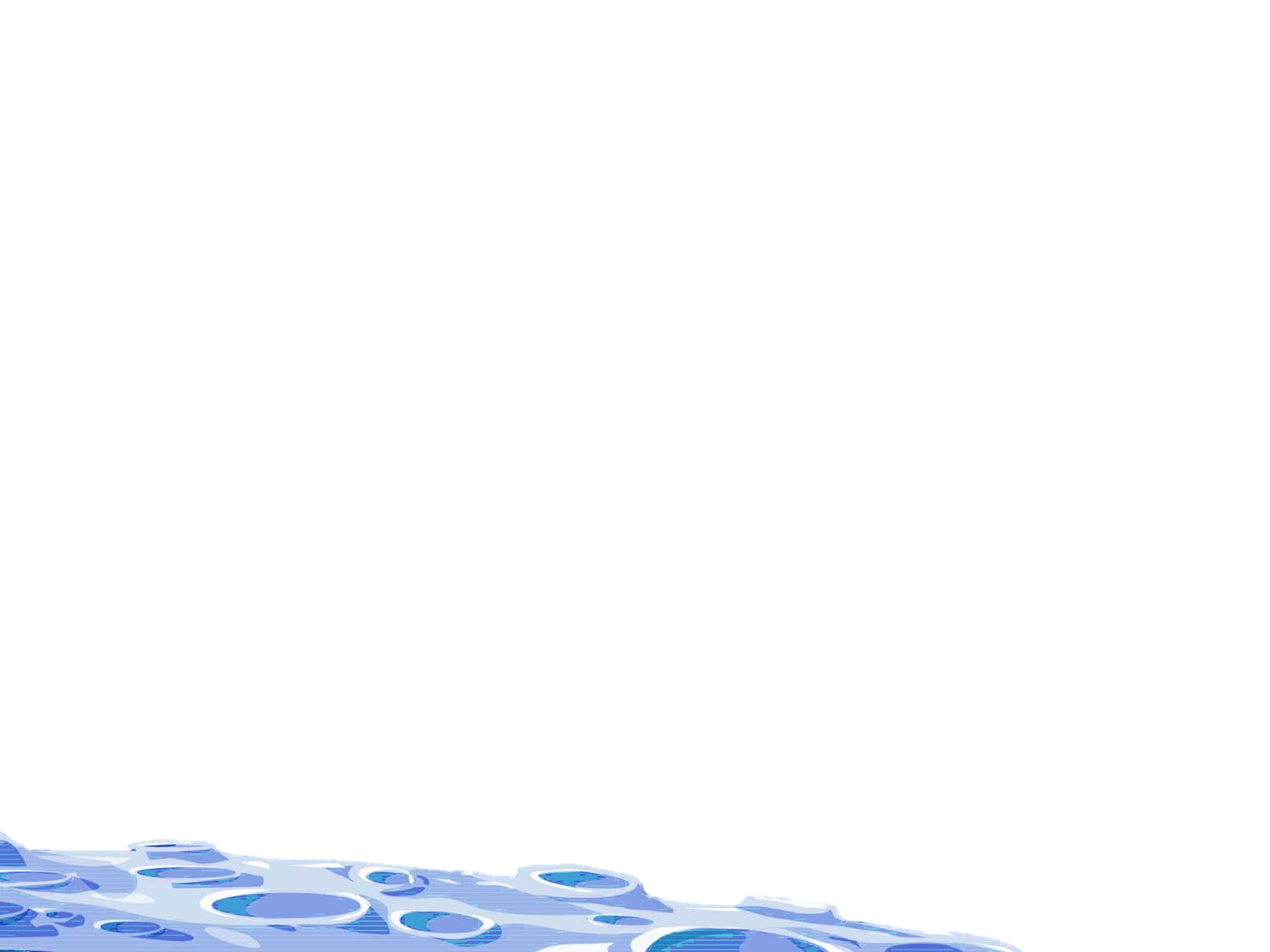 I tried, but I just ____ do it.
couldn't
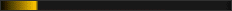 will to
can't be
may
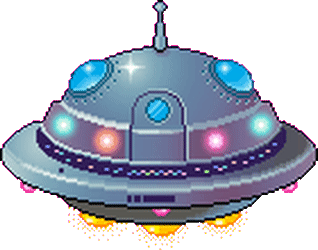 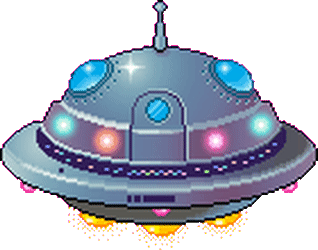 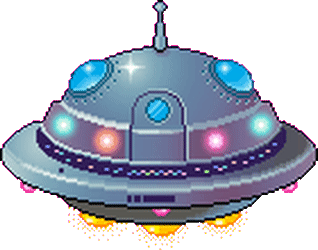 might
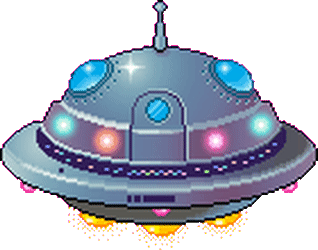 may not
I am
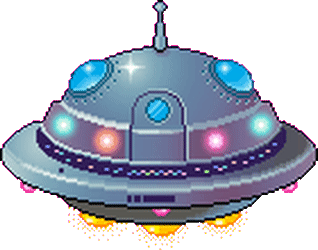 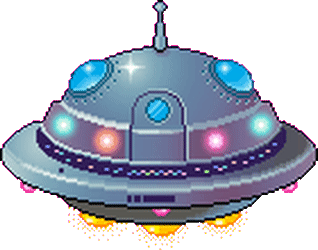 can
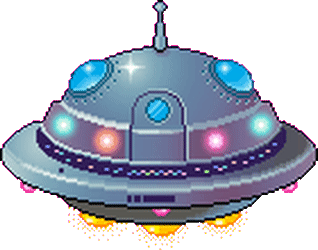 1/10
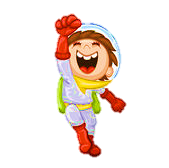 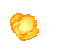 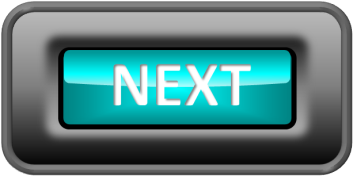 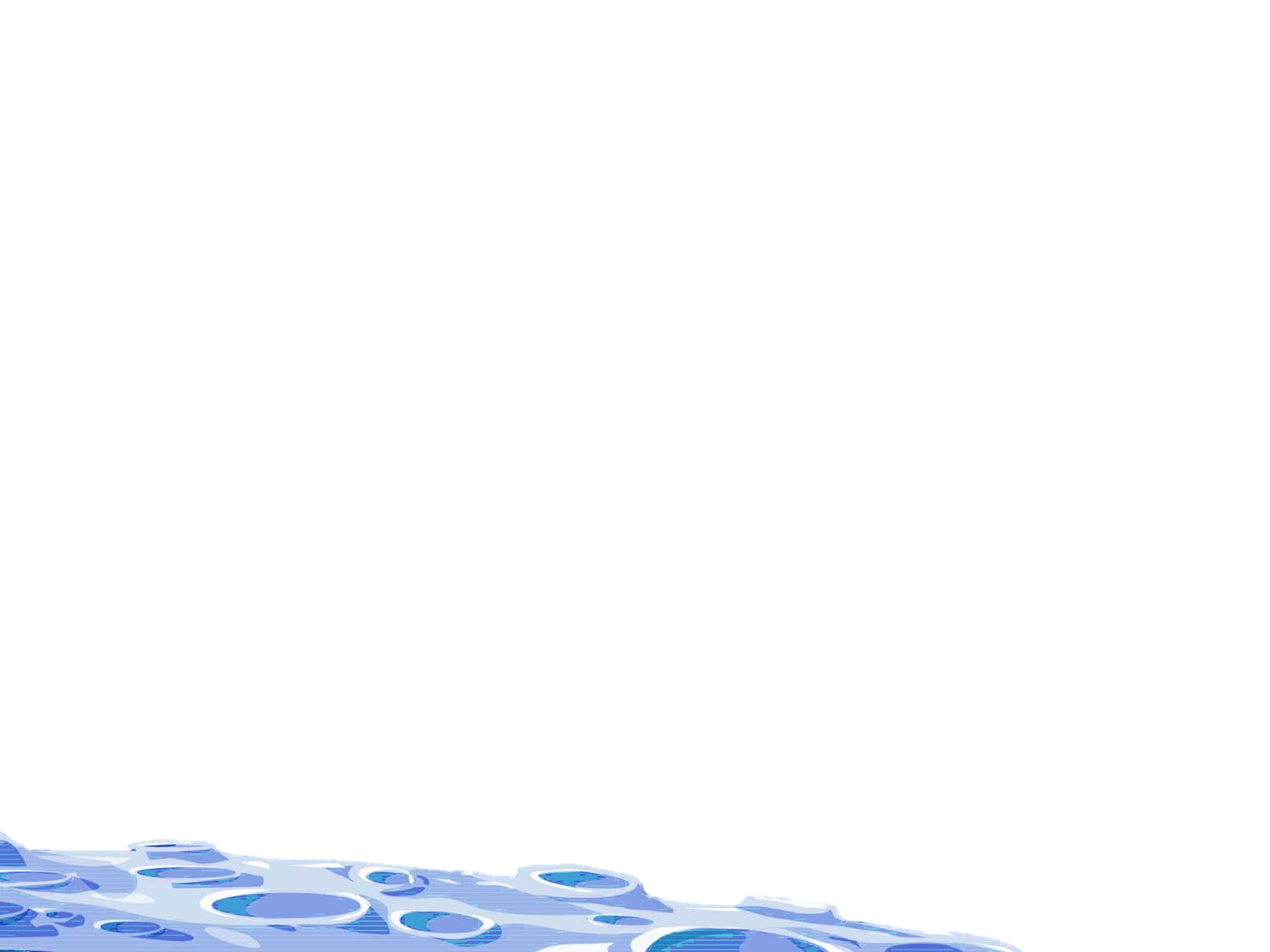 ___ you see that?
can
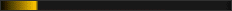 can't
didn't
musn't
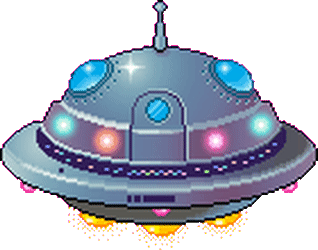 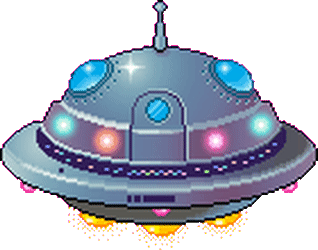 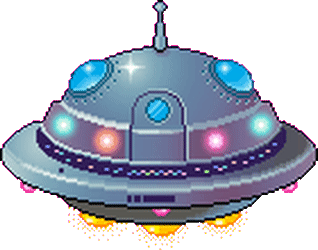 may not
shouldn't
won't
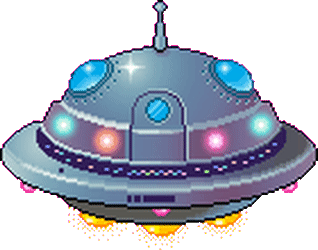 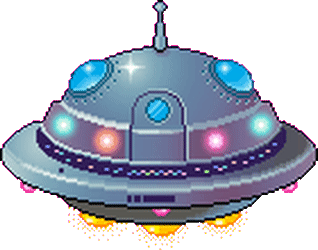 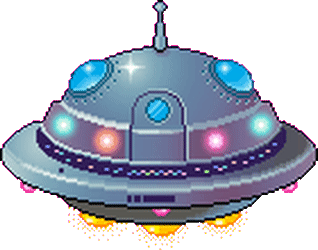 must
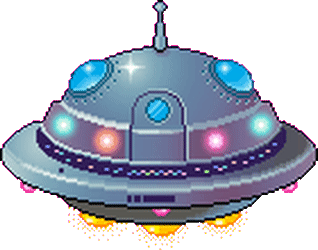 Last question!
1/10
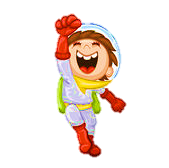 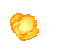 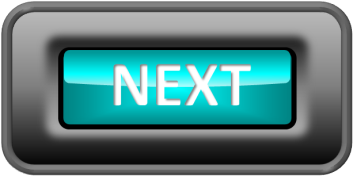 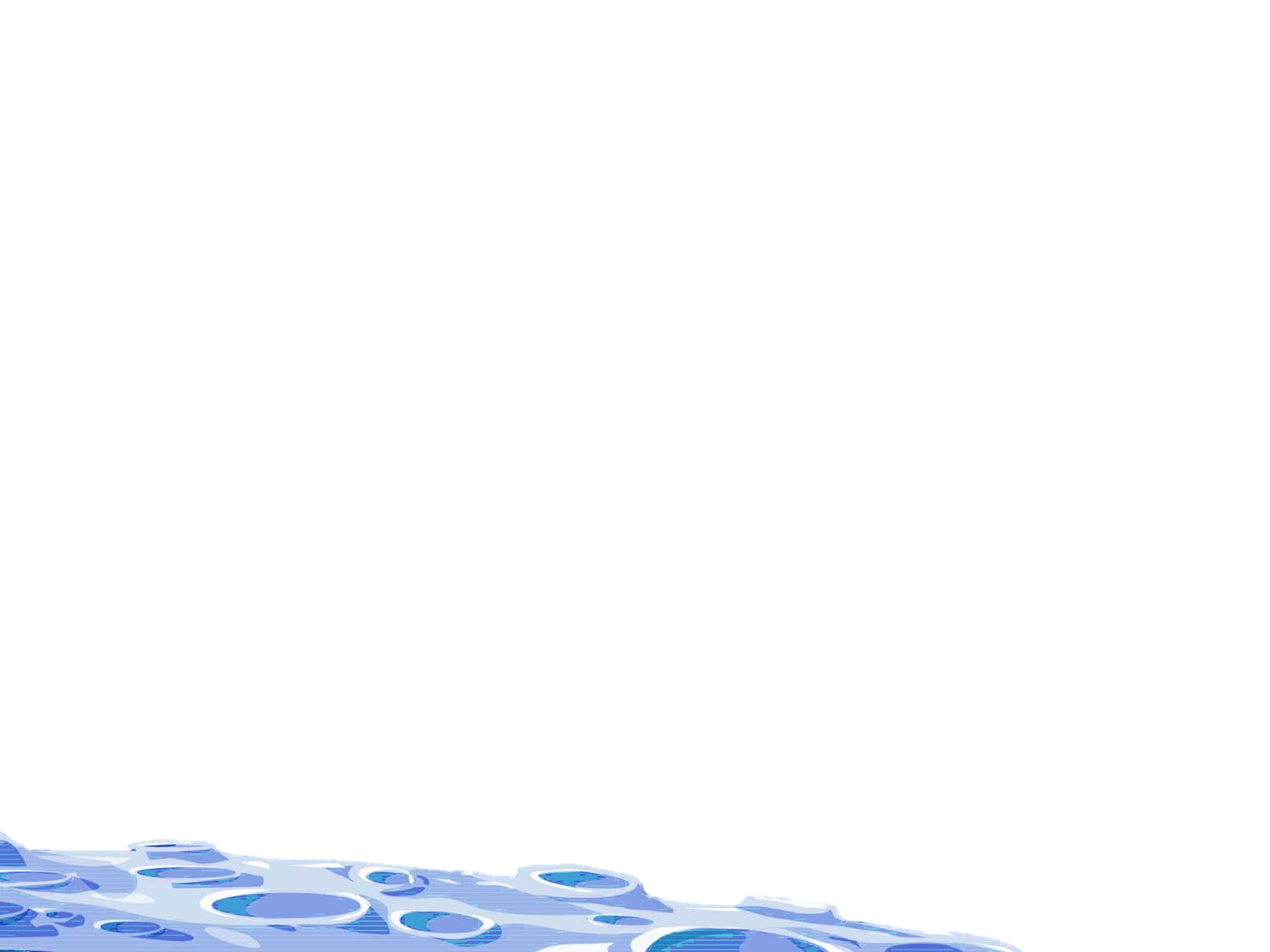 You ____ not cheat.
must
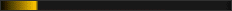 didn't
did
might
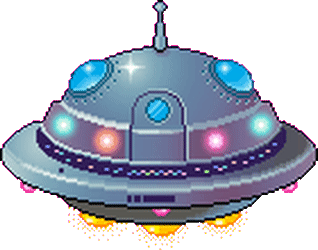 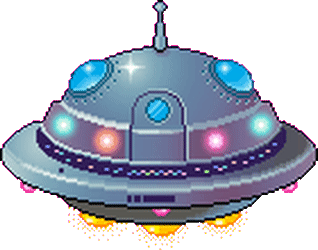 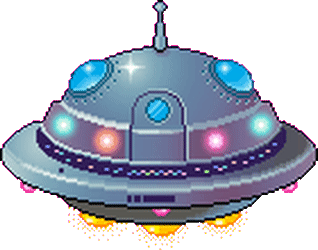 should
may
were
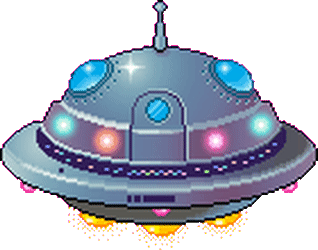 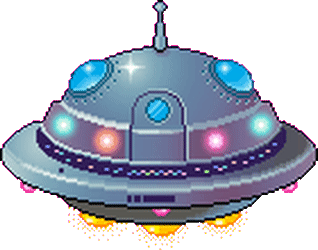 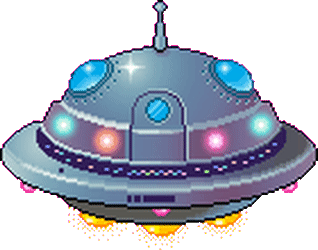 could
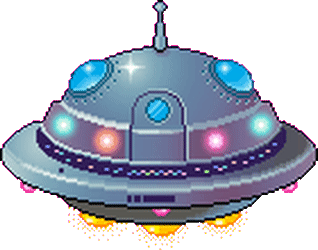 Last question!
1/10
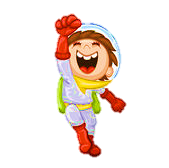 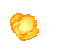 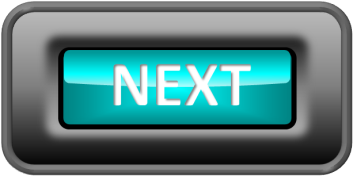 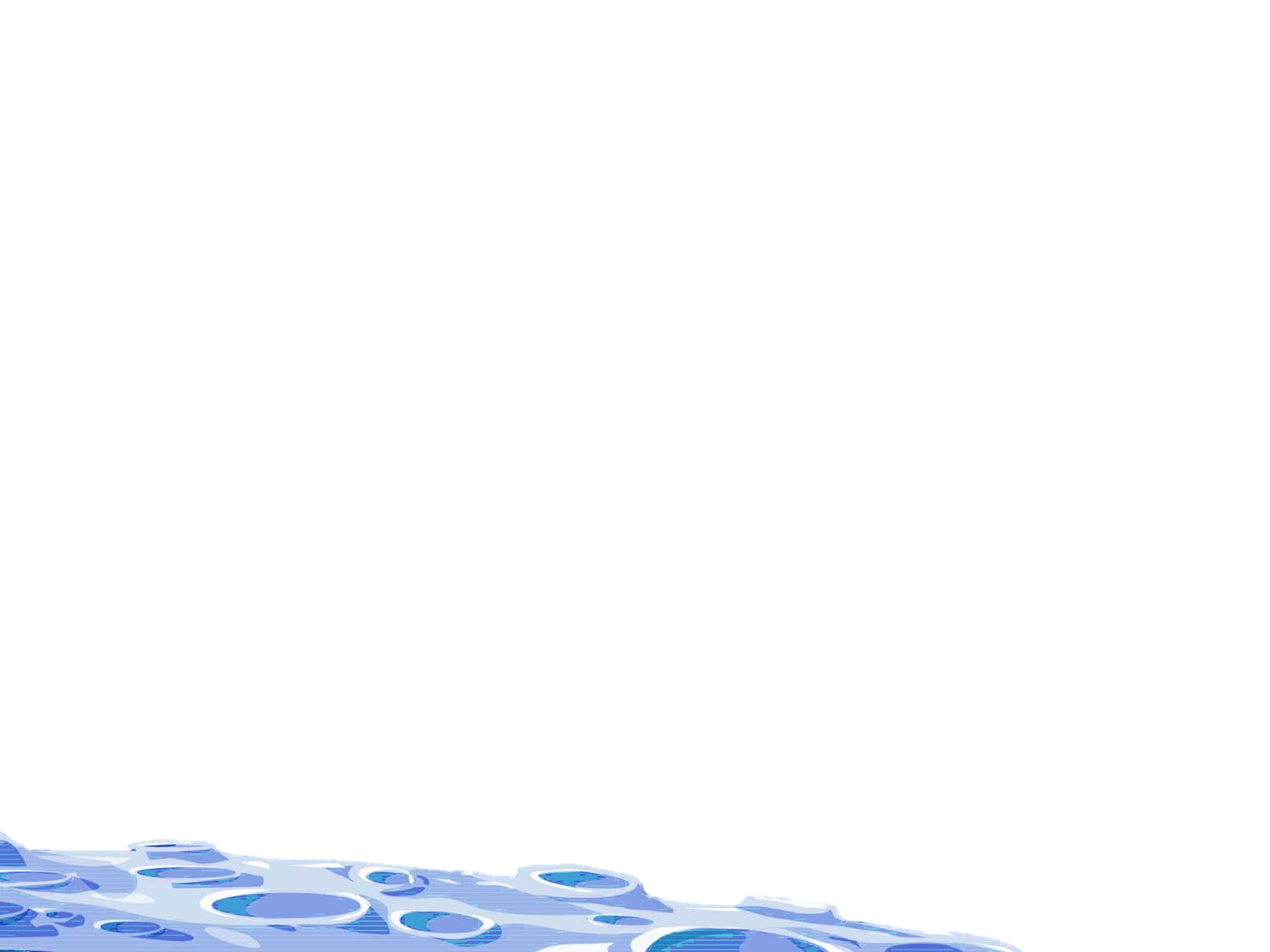 You couldn't lend me a pound, ___ you?
could
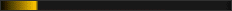 You win!